মাল্টিমিডিয়া ক্লাসে স্বাগত
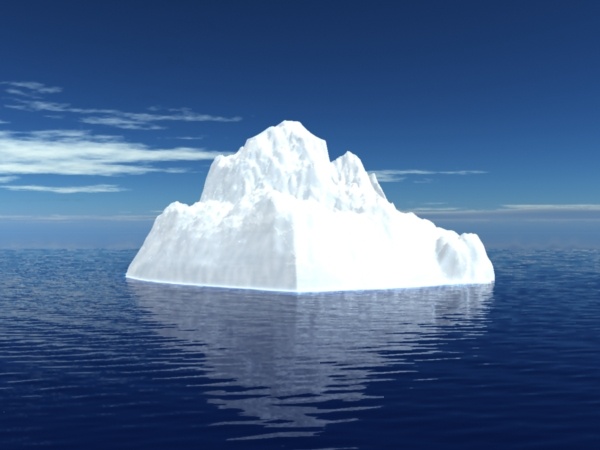 বিজ্ঞান
সপ্তম শ্রেণি 
চতুর্দশ  অধ্যায় 
জলবায়ু পরিবর্তন
পাঠ: ৮
পরিচিতি
মোঃ জিয়াউর রহমান
সহঃ শিক্ষক (কম্পিউটার) 
হাজী কমর আলী উচ্চবিদ্যালয় ছাতক ,সুনামগঞ্জ 
মোবাইল  ০১৯২২৭৭৪১৫১
ই-মেইল- ziaiunatore@gmail.com
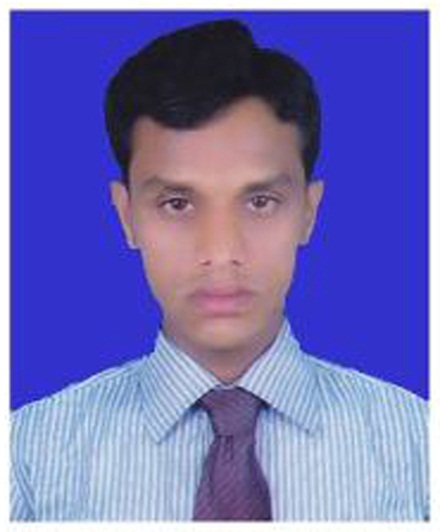 ভিডিওটি লক্ষ কর
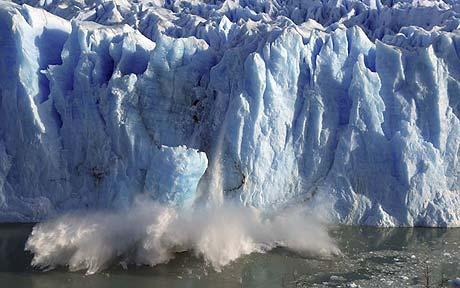 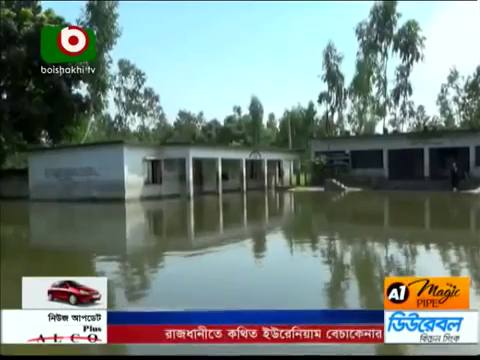 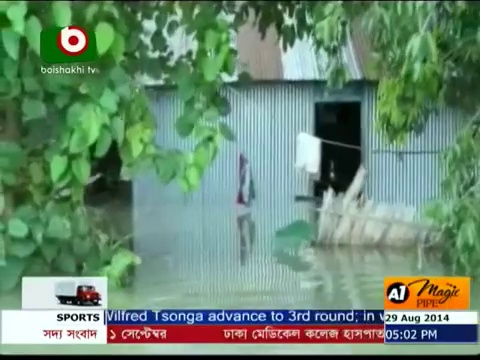 বন্যা সৃষ্টি হওয়ার কারণ কী ?
বরফ গলার কারণ কী?
3
[Speaker Notes: শিক্ষার্থীর চিন্তন দক্ষতা বাড়ানোর জন্য ভিডিও টি দেখানো যেতে পারে ।শিক্ষার্থীরা বিভিন্ন রকম উত্তর দিতে পারে। যেমন মানব সৃষ্ট , প্রাকতিক ইত্যাদি । বরফ গলার কারণে বন্যা সৃষ্টি হয় প্রসংগ এনে পাঠ শিরোনাম আনতে পারেন ।সেখানে জলবায়ু পরিবর্তনের কারণে যে বন্যা সৃষ্টি হয় সেটি উল্লেখ করতে পারেন । সেখানে জলবায়ু সংশিষ্ঠ উত্তর নেওয়া যেতে পারে ।]
জলবায়ু পরিবর্তন
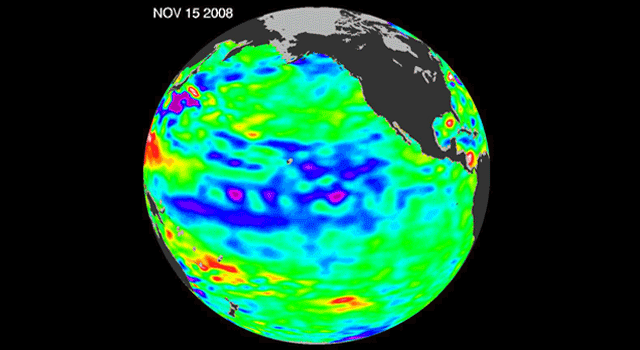 4
শিখনফল
এই পাঠ শেষে শিক্ষার্থীরা…
১। বাংলাদেশের জলবায়ু সম্পর্কে বলতে পারবে;
২। বৈশ্বিক উষ্ণায়নের কারণ ব্যাখ্যা করতে পারবে;
৩। বৈশ্বিক উষ্ণায়নের ফলে সৃষ্ট প্রতিক্রিয়া বর্ণনা করতে পারবে।
5
এগুলো কোন সময়ের চিত্র
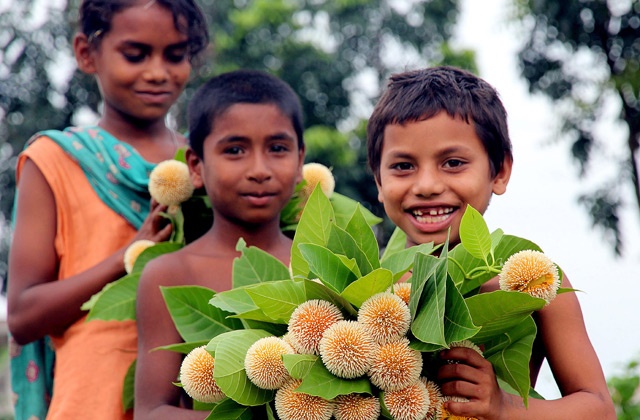 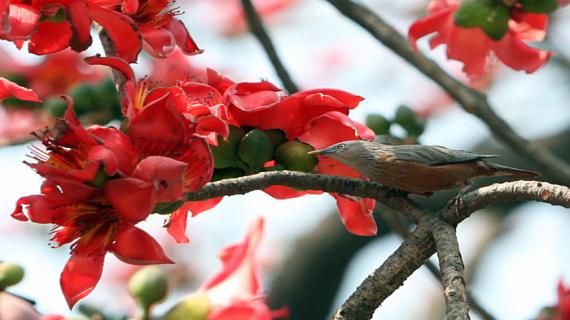 এরকম দৃশ্য পরিবর্তন কোথায় দেখতে পাওয়া যায় ।
6
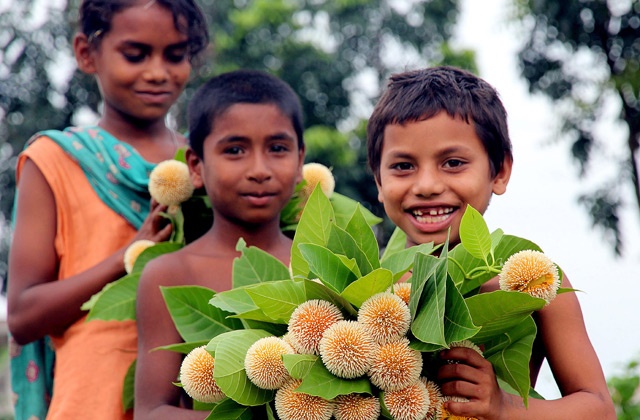 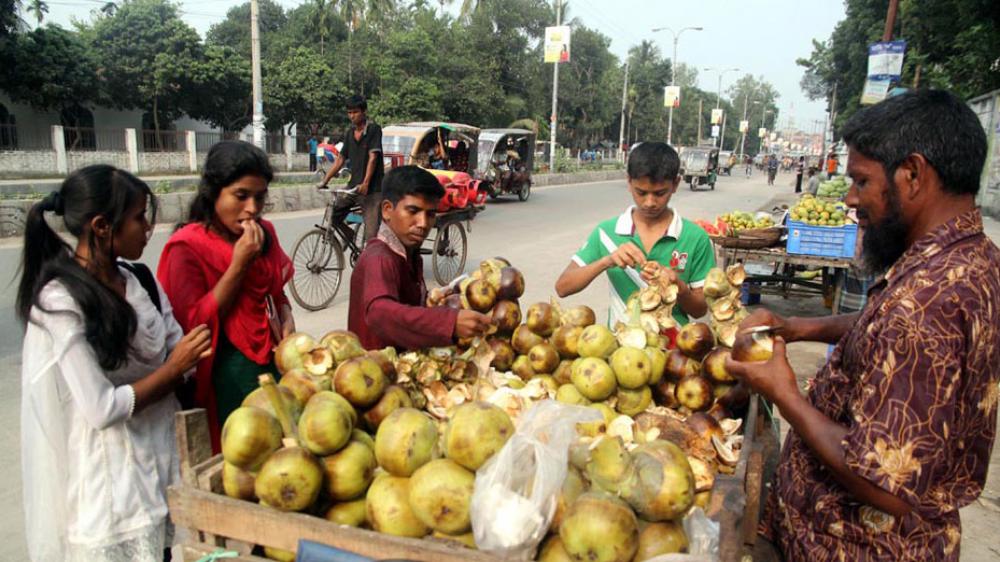 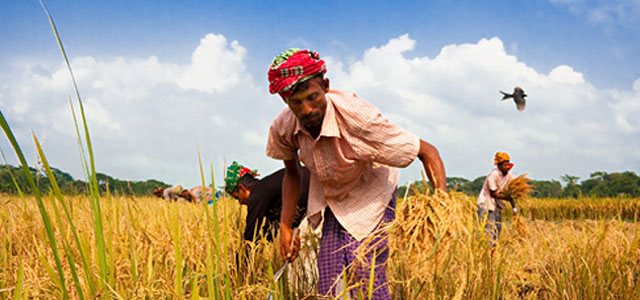 এটাই হলো বাংলাদেশের জলবায়ুর স্বাভাবিক রুপ ।
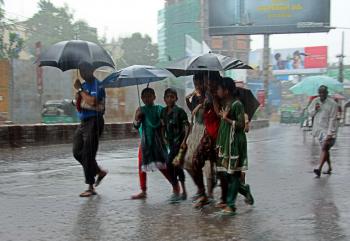 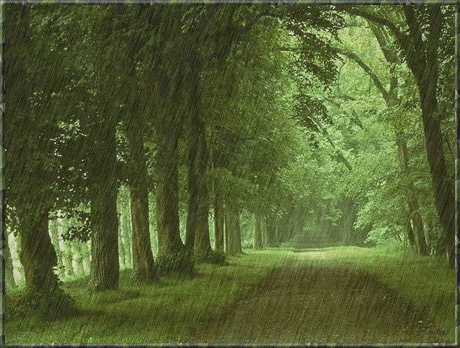 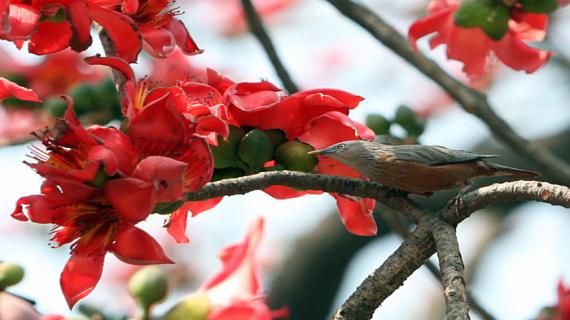 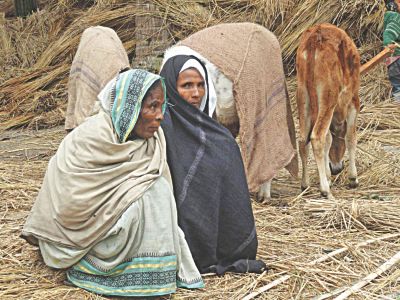 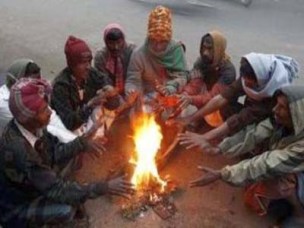 7
কার্বন ও অক্সিজেন চক্রাকারে ফিরে আসে বলে বায়ুমন্ডলে কার্বন ডাই অক্সাইড গ্যাসের ভারসাম্য বজায় থাকে
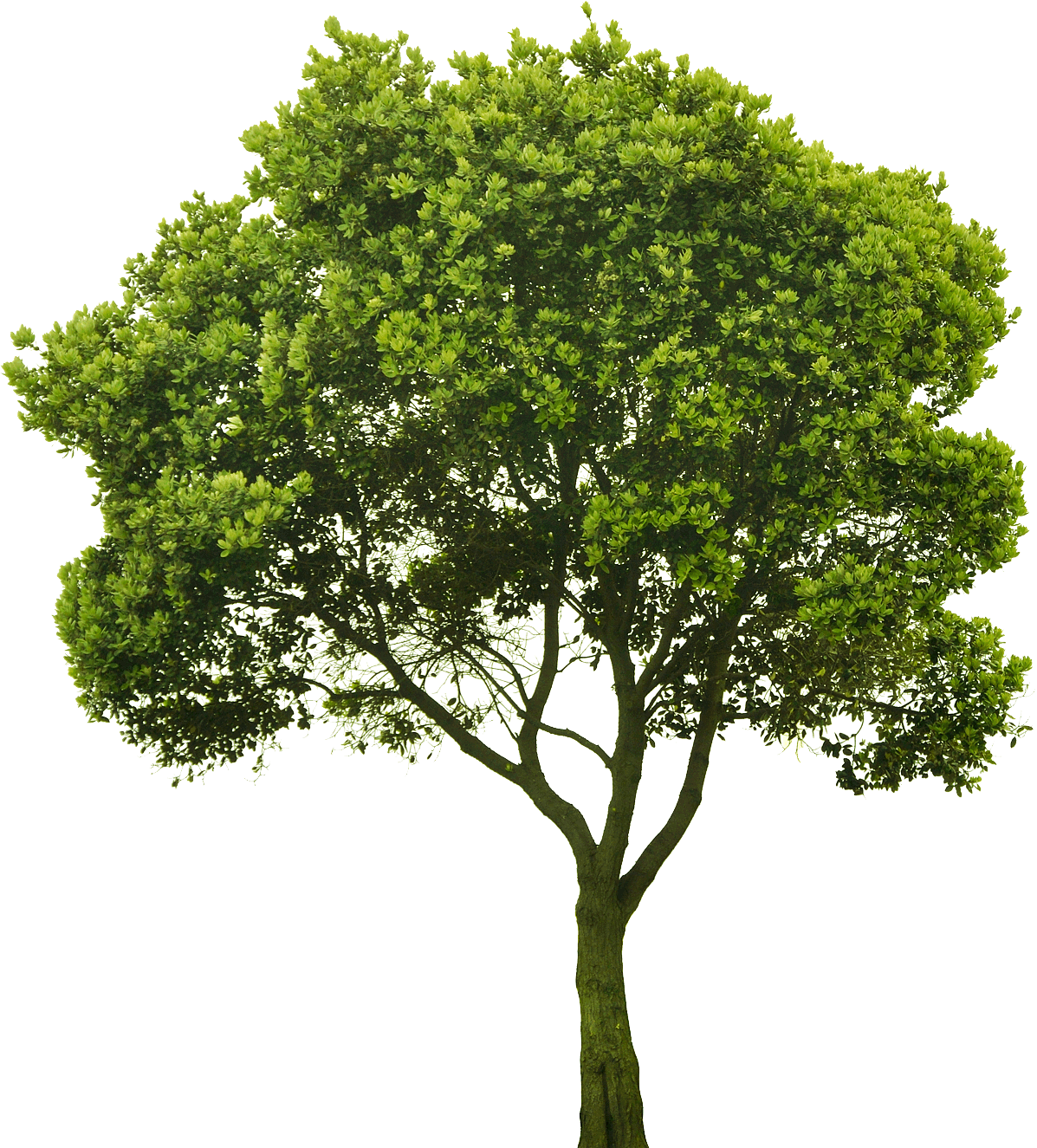 CO2
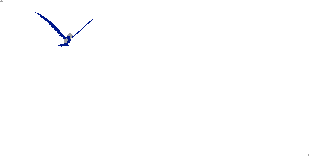 CO2
O2
CO2
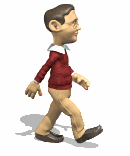 O2
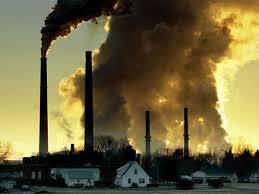 O2
CO2
CO2
CO2
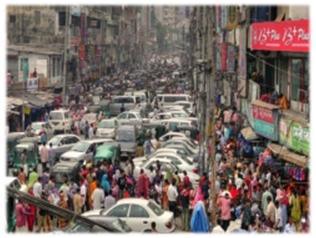 8
জোড়ায় কাজ
সময়: ৩ মিনিট
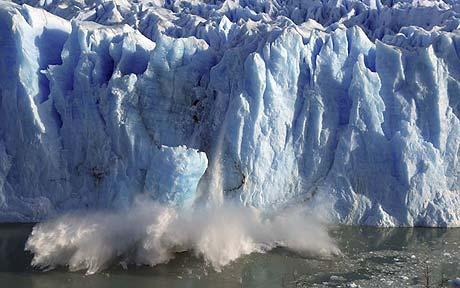 এসো আমরা ভিডিওটি দেখি
এসব ঘটনা কেন ঘটে থাকে ?
ভিডিওটিতে তোমরা কি কি ঘটনা দেখলে?
চিত্রে প্রর্দশিত বরফ গলার  ঘটনাটি কেন ঘটে আলোচনা কর?
2/10/2020
9
[Speaker Notes: প্রথমে ভিডিওটি  দেখিয়ে শিক্ষার্থীদের স্লাইডে উল্লেখিত প্রশ্ন করতে পারেন এবং বিশেষক্ষেত্রে আপনি শিক্ষার্থীদের সাহায্য করতে পারেন।
পৃথিবীর তাপমাত্রা বেড়ে যাওয়ায় কারনে এ সব ঘটনা ঘটে 
শিক্ষার্থীর চিন্তন দক্ষতা যাচাইয়ের জন্য জোড়ায় কাজটি দেওয়া যেতে পারে ।।]
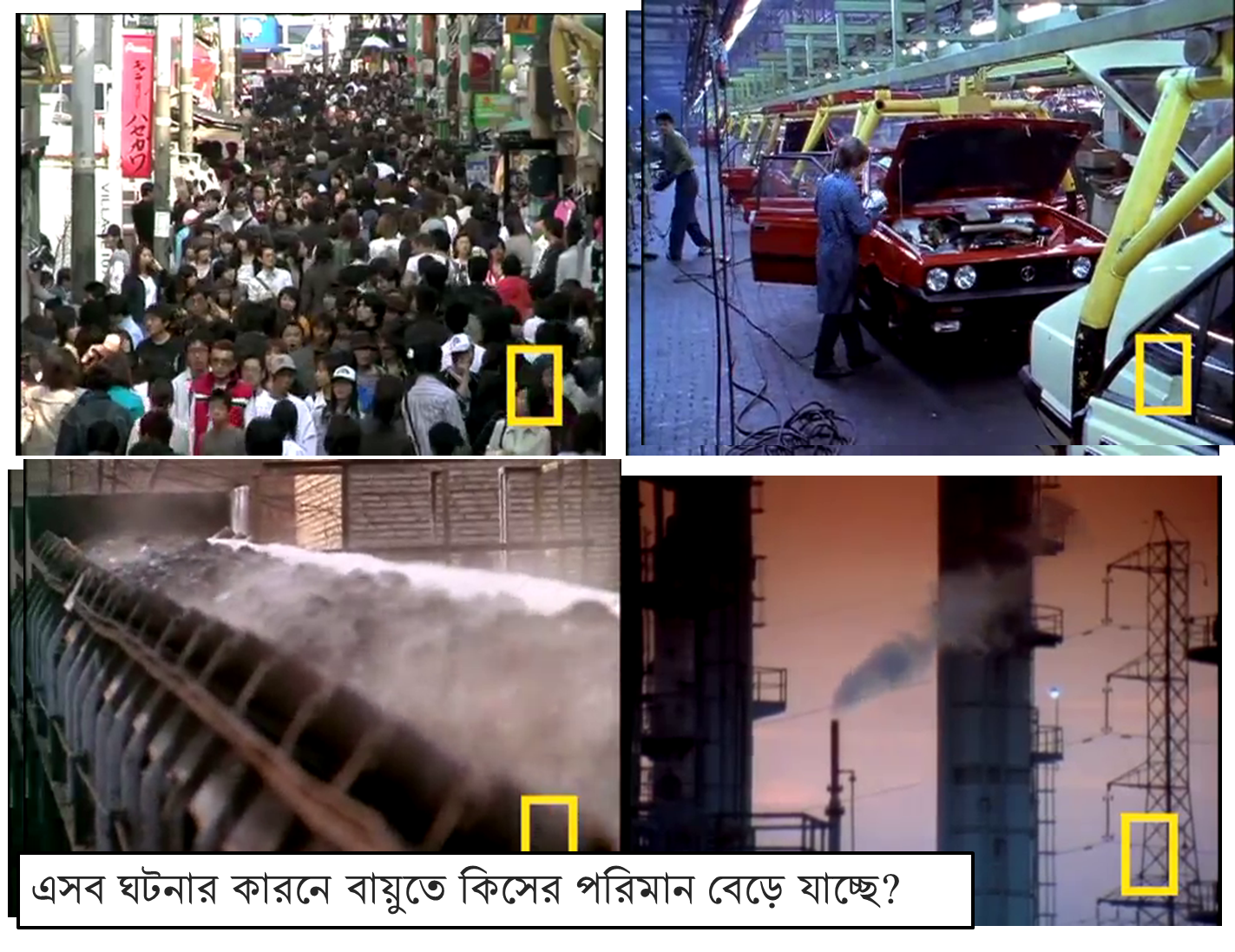 10
বৈশ্বিক উষ্ণায়নের কারণ
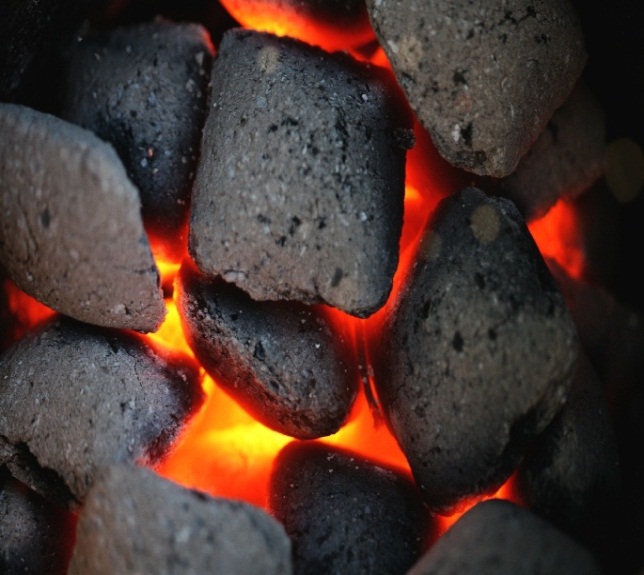 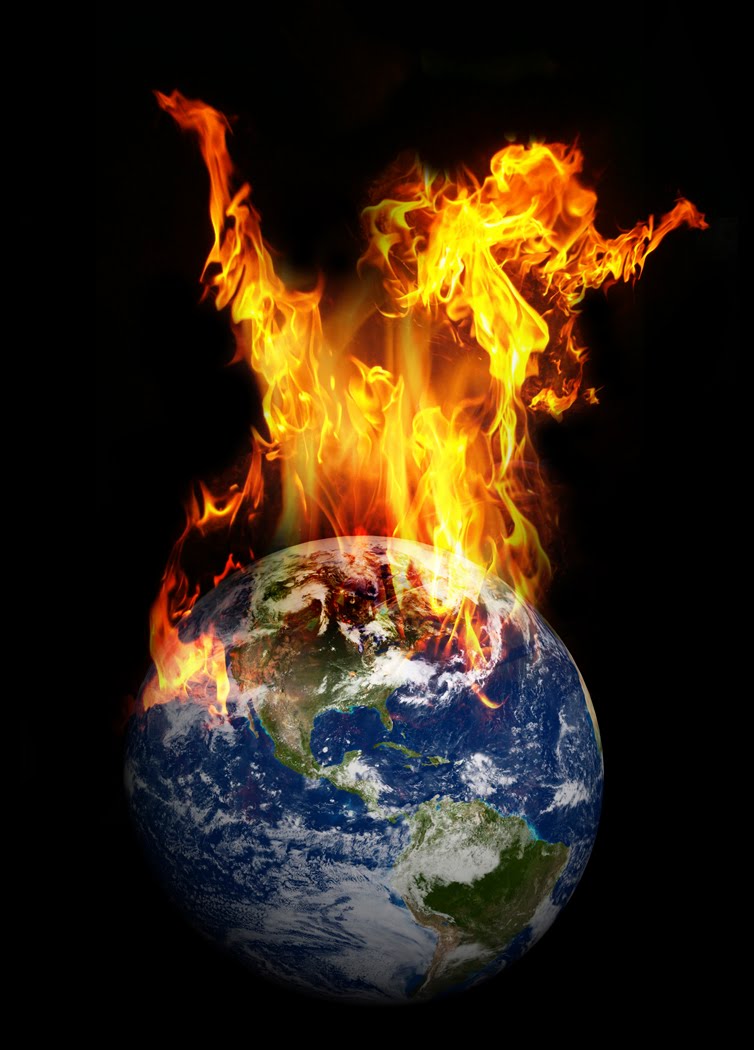 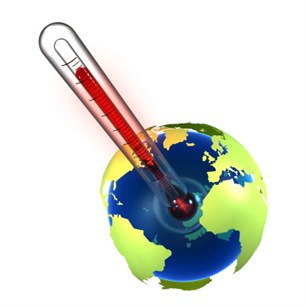 2/10/2020
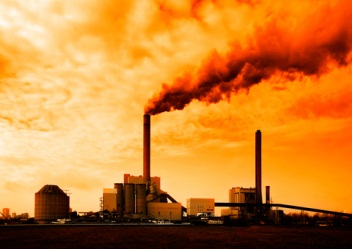 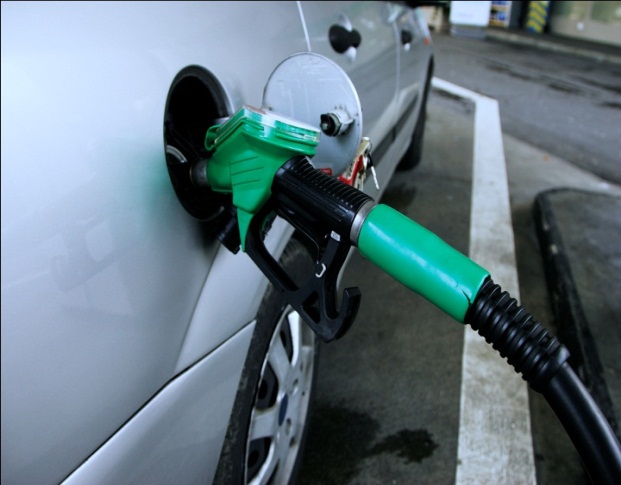 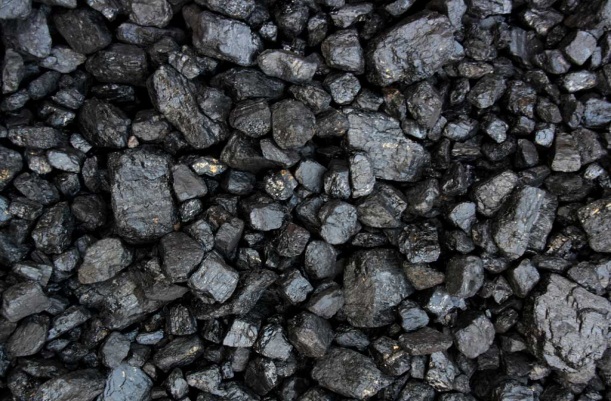 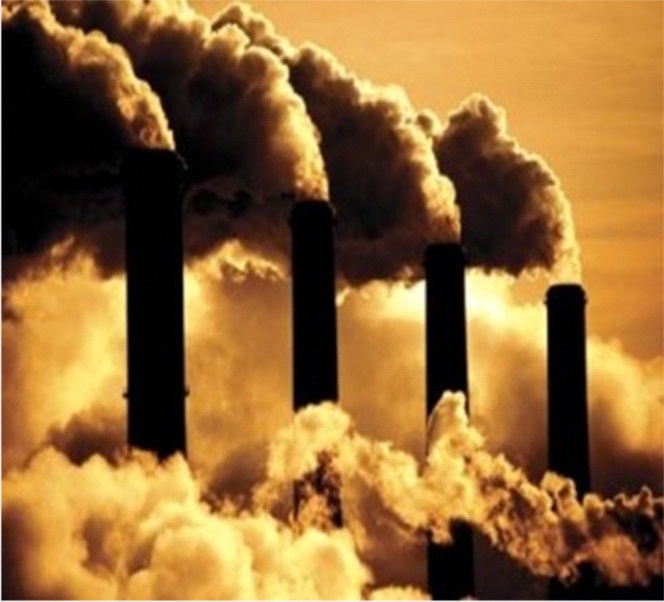 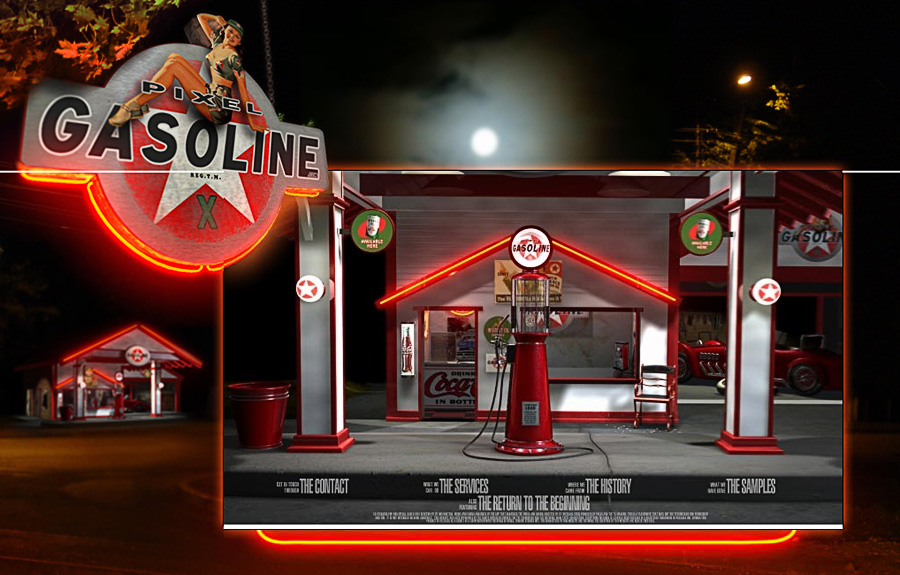 11
কয়লা পোড়ানো
কলকারখানা
পেট্রোলিয়াম
11
বায়ুমন্ডলের তাপমাত্রা বৃদ্ধি
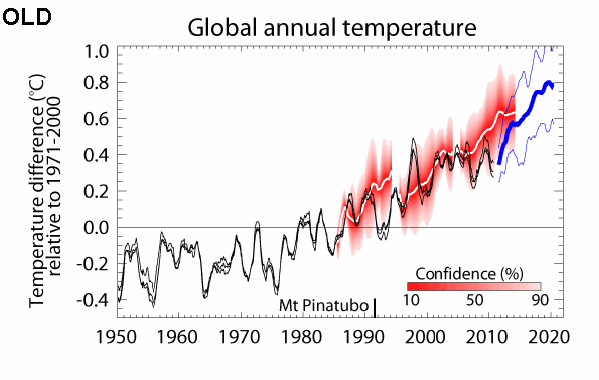 তা     প     মা      ত্রা
স       ম        য়
12
12
মূল্যায়ন
অপশনে ক্লিক করে সঠিক উত্তর জানতে হবে
১। কোনটি জলবায়ু পরিবর্তনের কারণ?
(ক) পানি বৃদ্ধি                 (খ) তাপমাত্রা বৃদ্ধি 
(গ) মাটি দূষণ                 (ঘ) বায়ু দূষণ
২। জলবায়ু পরিবর্তন হচ্ছে  কেন?
¡ .  বায়ুমন্ডলে তাপমাত্রা বৃদ্ধির কারণে  
¡¡.  বায়ুমন্ডলে কার্বন ডাই অক্সাইড বৃদ্ধির কারণে  
¡¡¡. বায়ুমন্ডলে অক্সিজেন বৃদ্ধির কারণে 
নিচের কোনটি সঠিক?
(ক) ¡
(খ) ¡¡¡
আবার চেষ্টা করি
উত্তর সঠিক হয়েছে
13
(ঘ) ¡ , ¡¡ ও ¡¡¡
(গ) ¡ ও ¡¡
13
মূল্যায়ন
১। জলবায়ু পরিবর্তন কী?
২। বৈশ্বিক উষ্ণায়নের কারণ কী?
৩ । বায়ুমন্ডলে তাপমাত্রা বৃদ্ধির কারণ কী কী?
৪। বৈশ্বিক উষ্ণায়নের ফলে কীরুপ প্রভাব পড়তে পারে?
14
14
বাড়ির কাজ
বৈশ্বিক উষ্ণায়নের কারণ ও বৈশ্বিক উষ্ণায়নের ফলে কীরুপ প্রভাব পড়তে পারে?
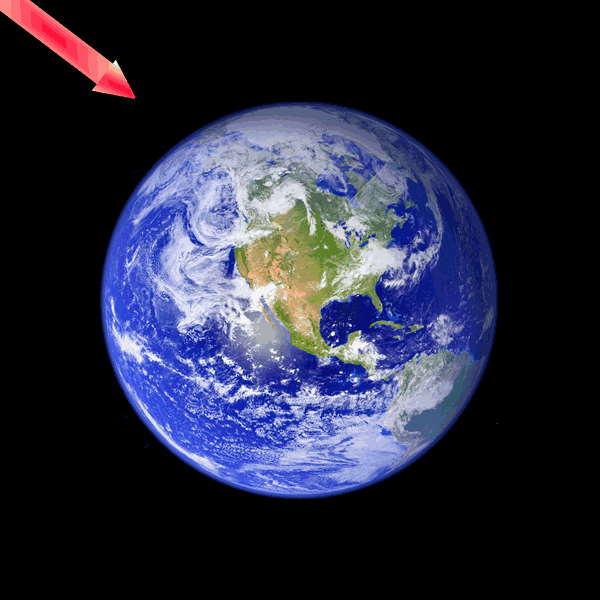 আমরা এই পৃথিবীটাকে সবাই সুন্দর রাখবো
ধন্যবাদ